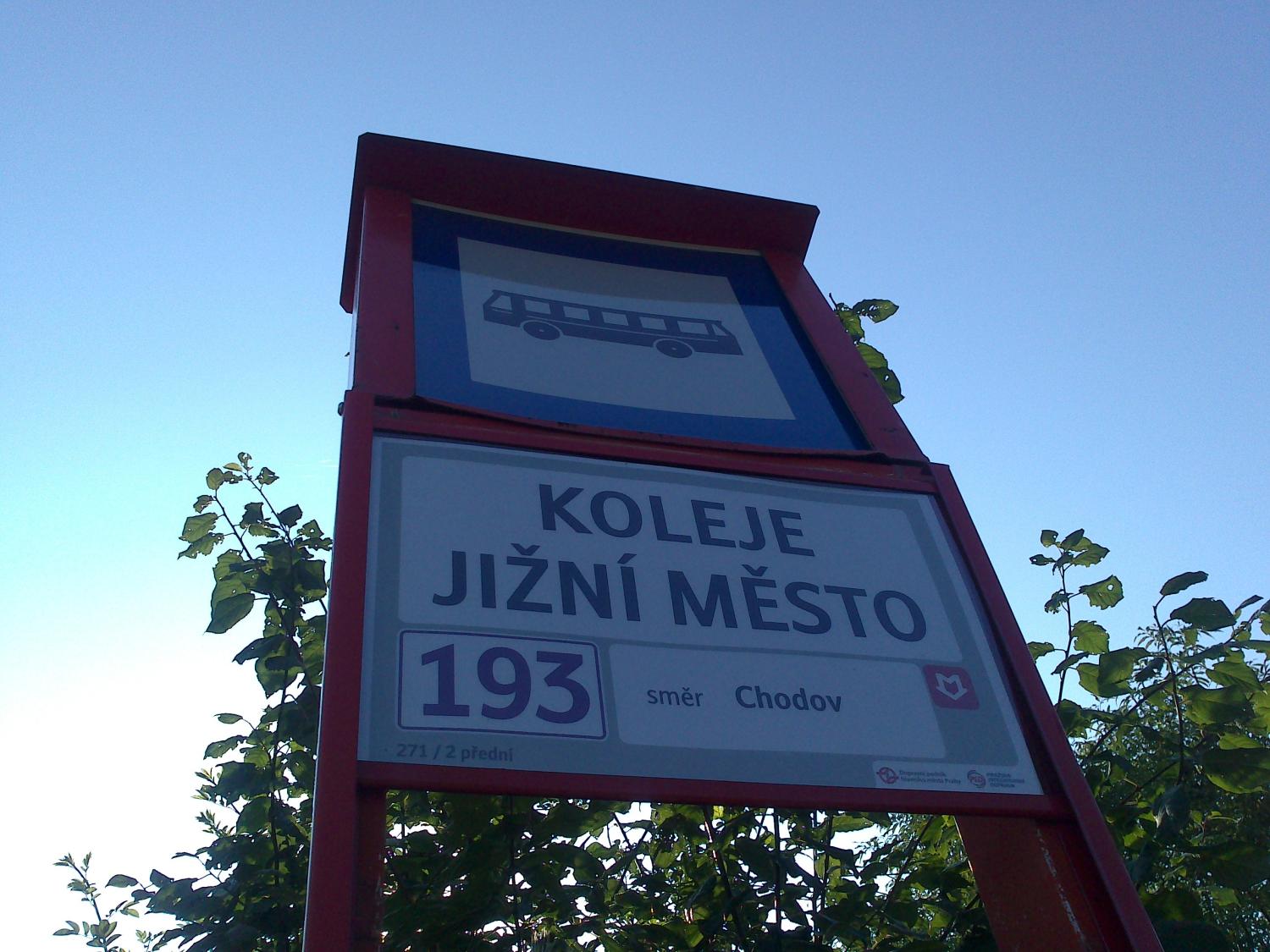 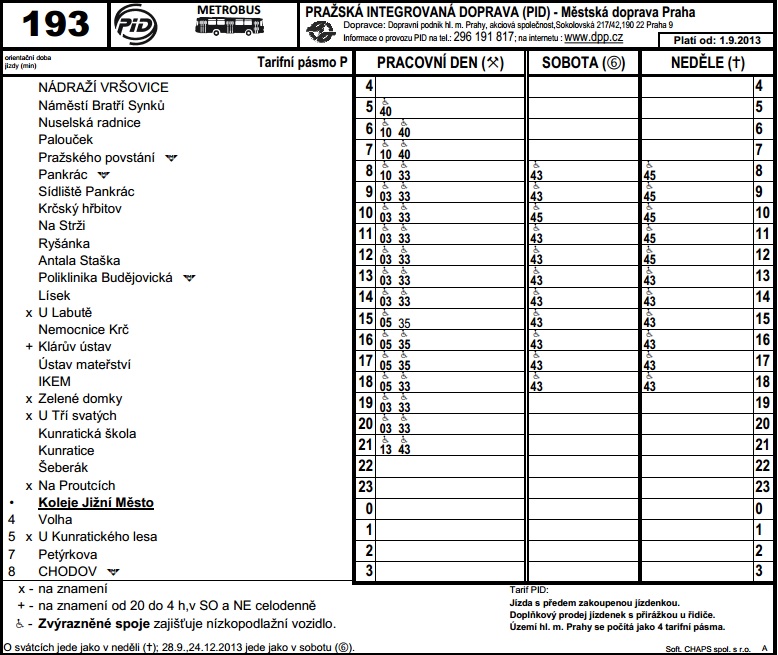 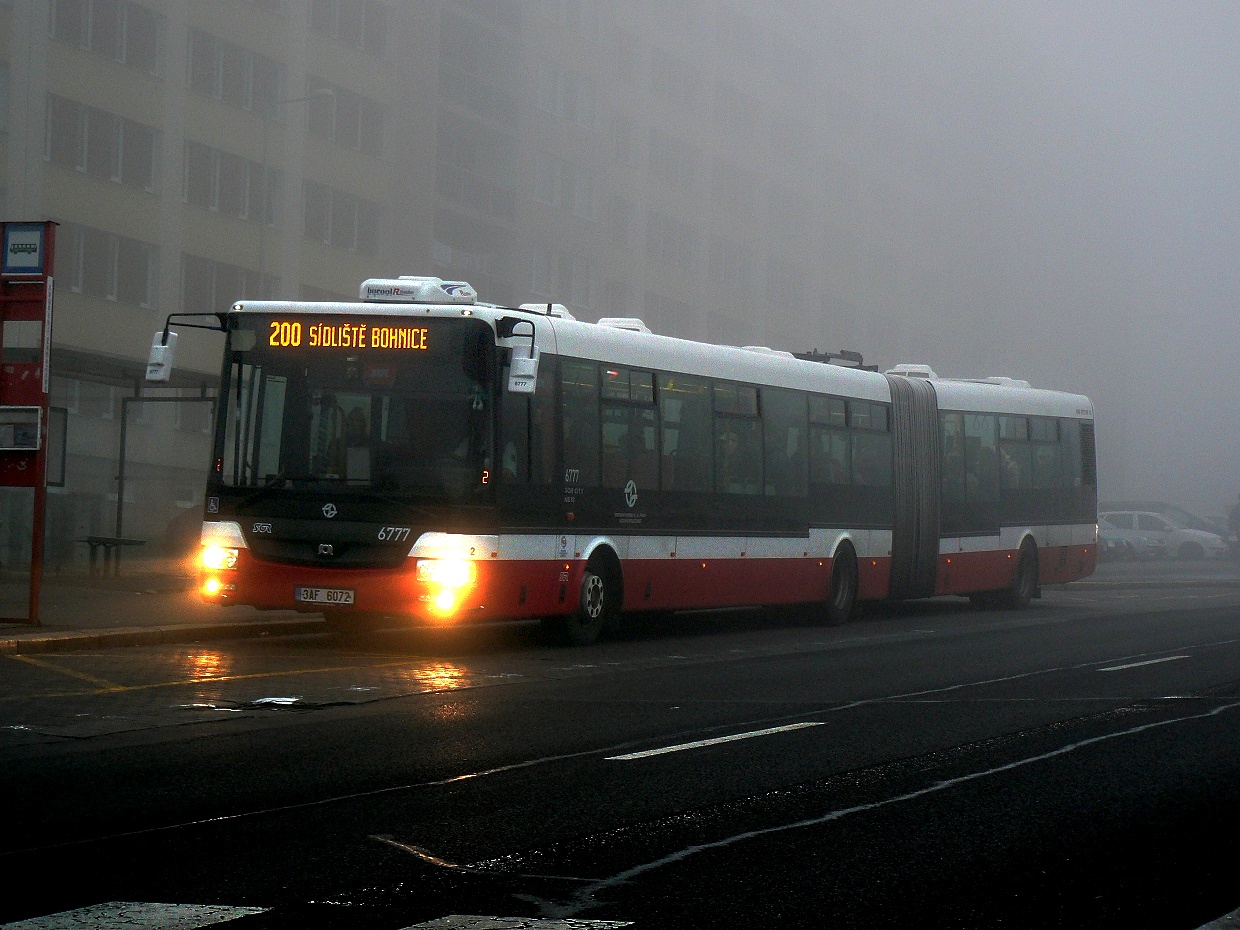 METROBUSY, JAKÉ ZNAJÍ JENOM PRAŽANÉ
DMŽ4
Jaroslav Chlumecký
STUDENTSKÁ KONFERENCE 2013
Vedoucí Práce: Ing. Karel Zíka
CO JE TO METROBUS?
jedno nebo dvou-kloubový autobus
interval – nejčastěji 4 minuty
vlastní pruhy či komunikace po celé své trase
rozšířen především v Jižní Americe a v Západní Evropě
PRAHA A METROBUSY?
od 1.9.2012 vznik „metrobusů“ i v rámci PID 
metropolitní síť – myšlenka  pochází ze Západní Evropy
označení metrobus – irelevantní 
Jedná se o čistě obchodní název zvyšující ATRAKTIVITU pražské MHD
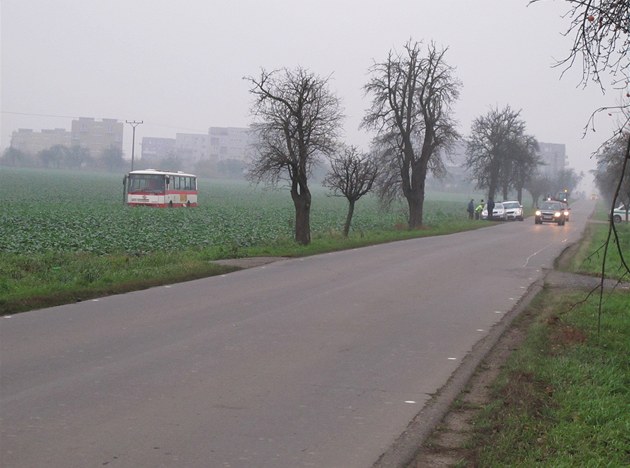 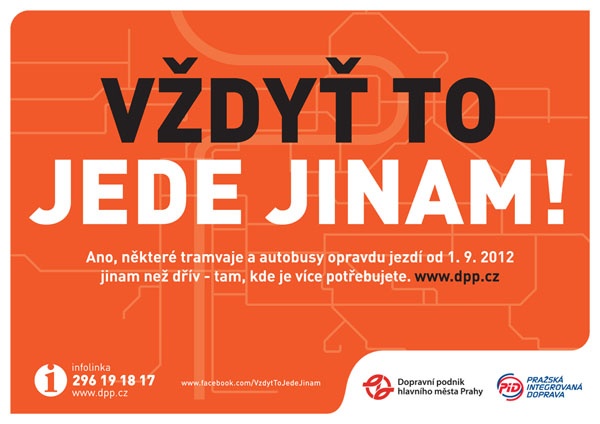 PROČ ZASE ZMĚNY?
snaha vytvořit jednodušší, efektivnější a přehlednější systém
lepší návaznosti, minimalizace IAD, omezení souběhů
FINANČNÍ ÚSPORA
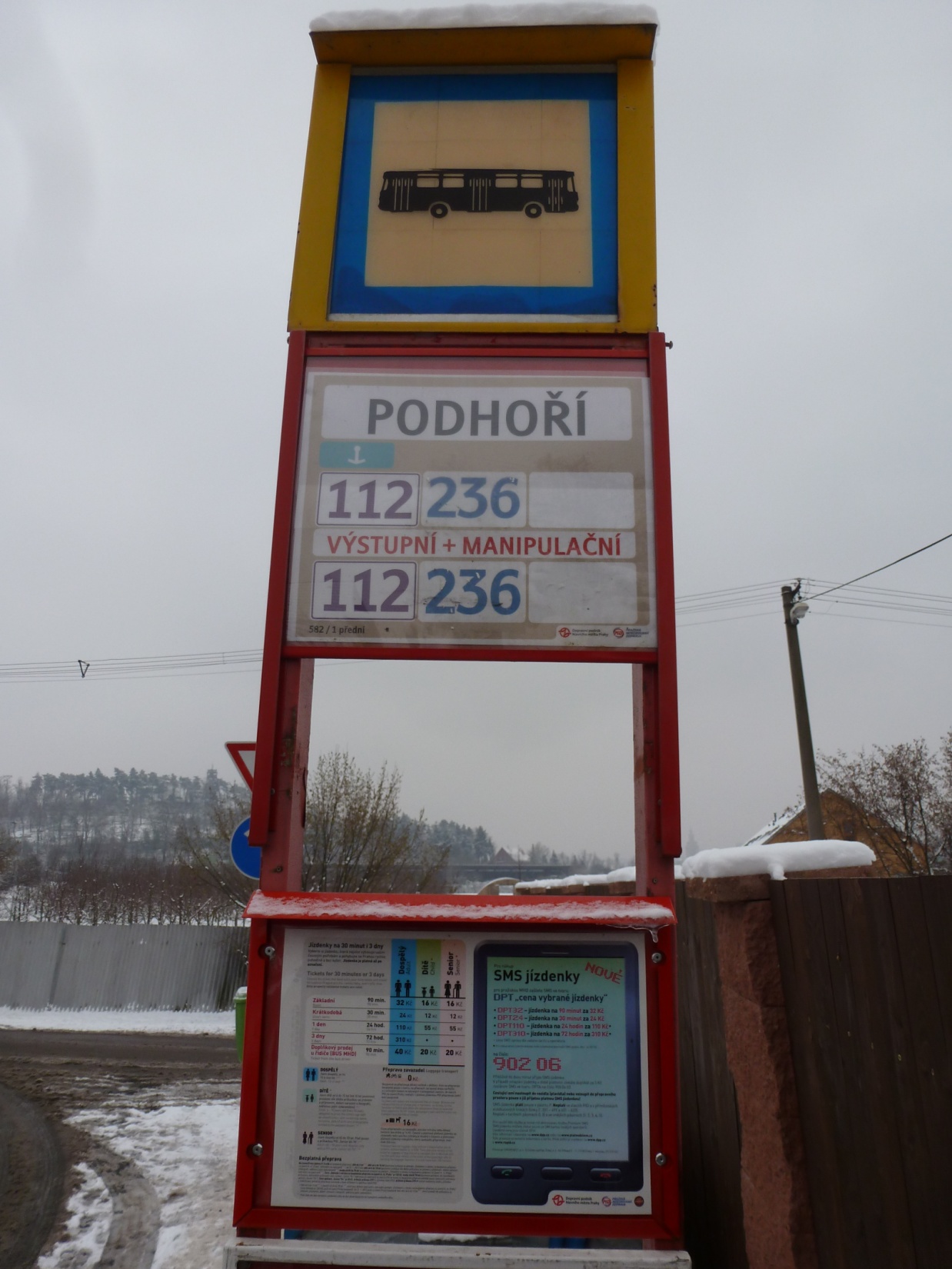 OZNAČENÍ LINKY
METROBUSU
CELÉ TO ZMĚNILI!
omezení překryvných autobusových linek s tramvajovými, či železničními
přetrasování většiny linek v JZ části města
zkrácení linky 123
spojení 125 + 271
zrušení linky 217 
	(náhrada 143 + 191)
rozdělení linek 201 a 202 (z linky 186)
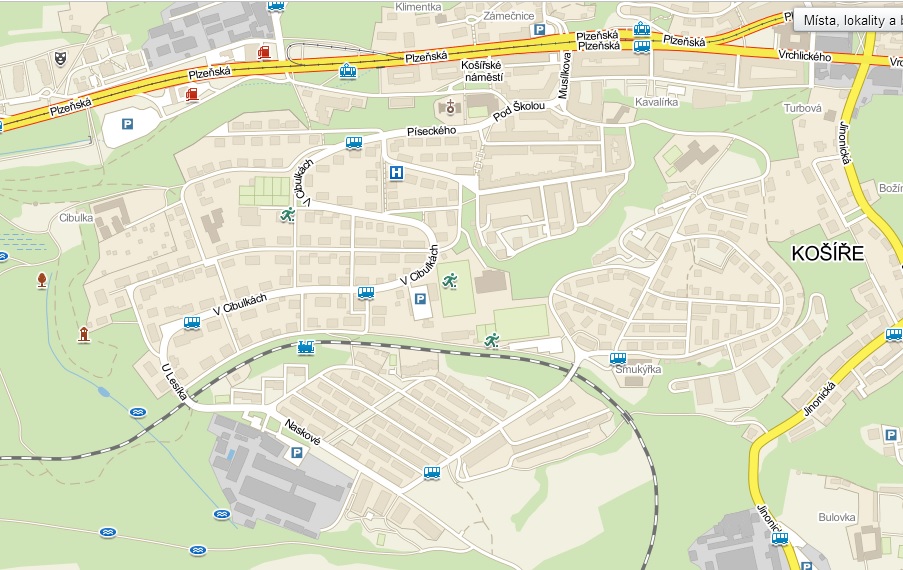 Přestup na TRAM
KAVALÍRKA
LINKA 123
ŠMUKÝŘKA
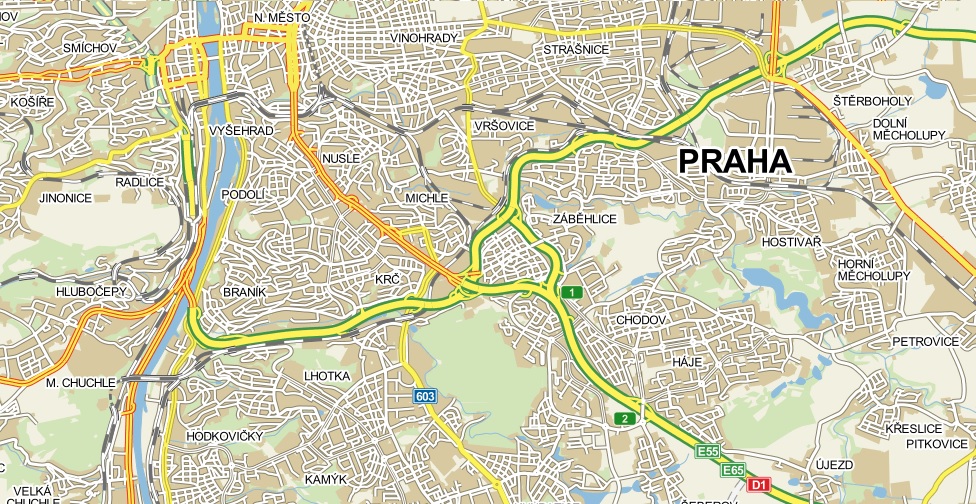 SKALKA
SMÍCHOVSKÉ NÁDRAŽÍ
Po původní trase linky 271
HÁJE (Jižní Město)
LINKA 125
ZRUŠENÍ LINKY 217
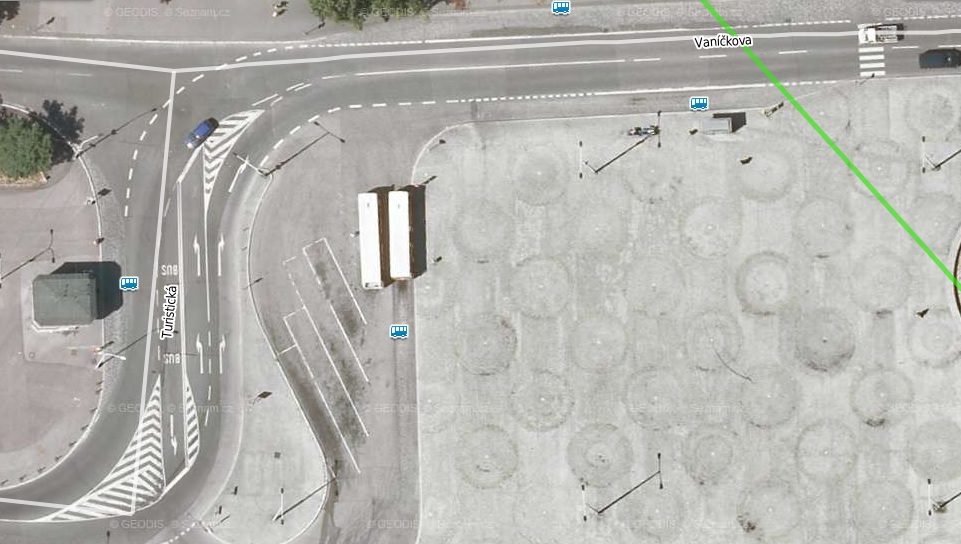 DEJVICKÁ
PETŘINY
Linka 143
PĚŠKY
Linka 176
Linka 191
NA KNÍŽECÍ
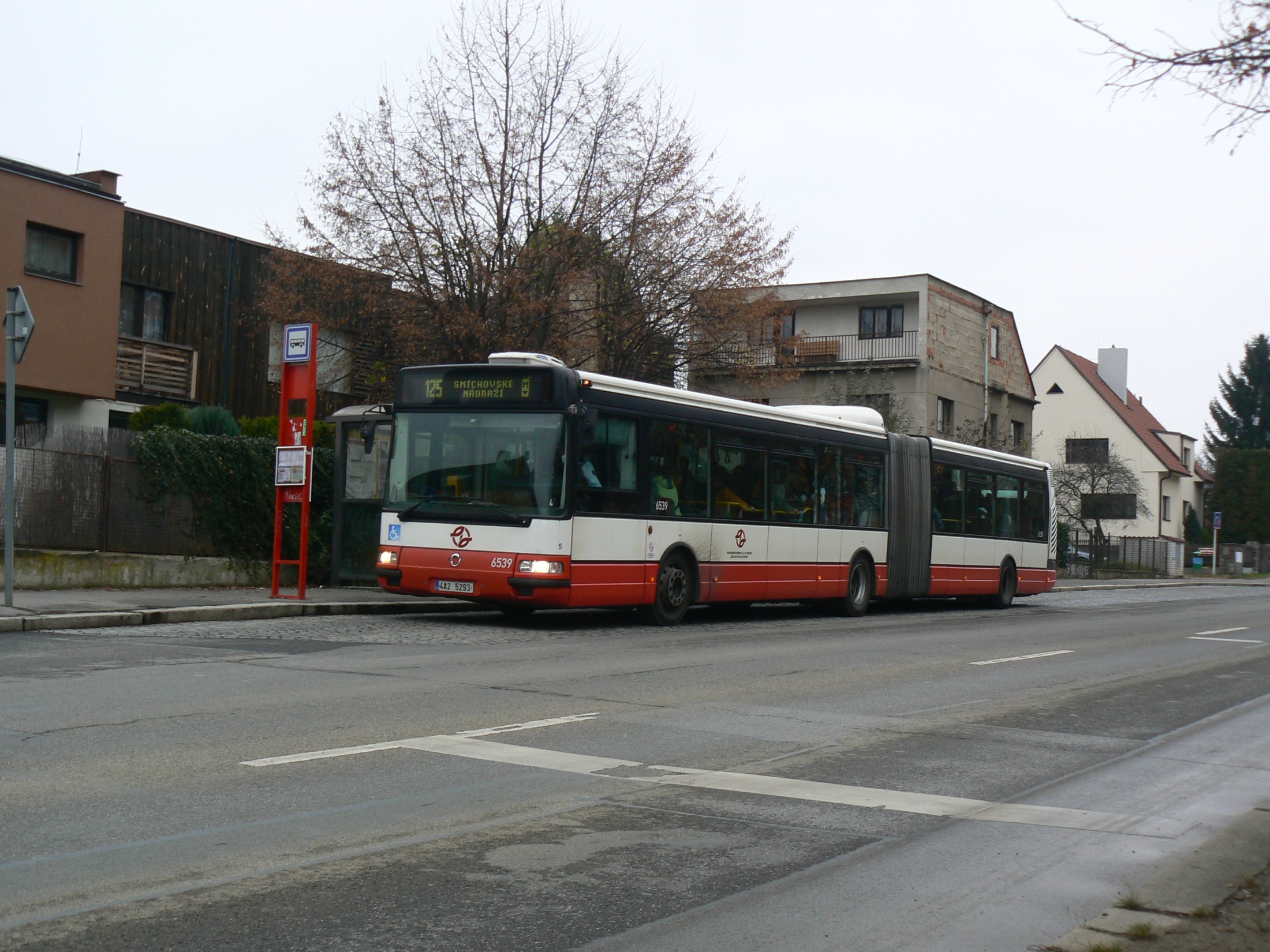 A ZAČALO TO NAOSTRO…
Změny od září 2012 byly obrovské a Pražané na ně nebyli dostatečně připraveni.
První dny změn samotní řidiči bloudili, autobusy nabíraly zpoždění a cestující začali VE VELKÉM kritizovat.
Po Novém roce se ukázalo, že změny byly ZTRÁTOVÉ
KDE JE PROBLÉM…
Praha není město s ideálním charakterem pro PLYNULÝ provoz autobusových linek skrz celým městem.
Snahou o zlepšení může být jedině:
omezení IAD v centru
rozšiřování křižovatek s preferencí
maximum BUS-pruhů
CO BY MOHLO POMOCI
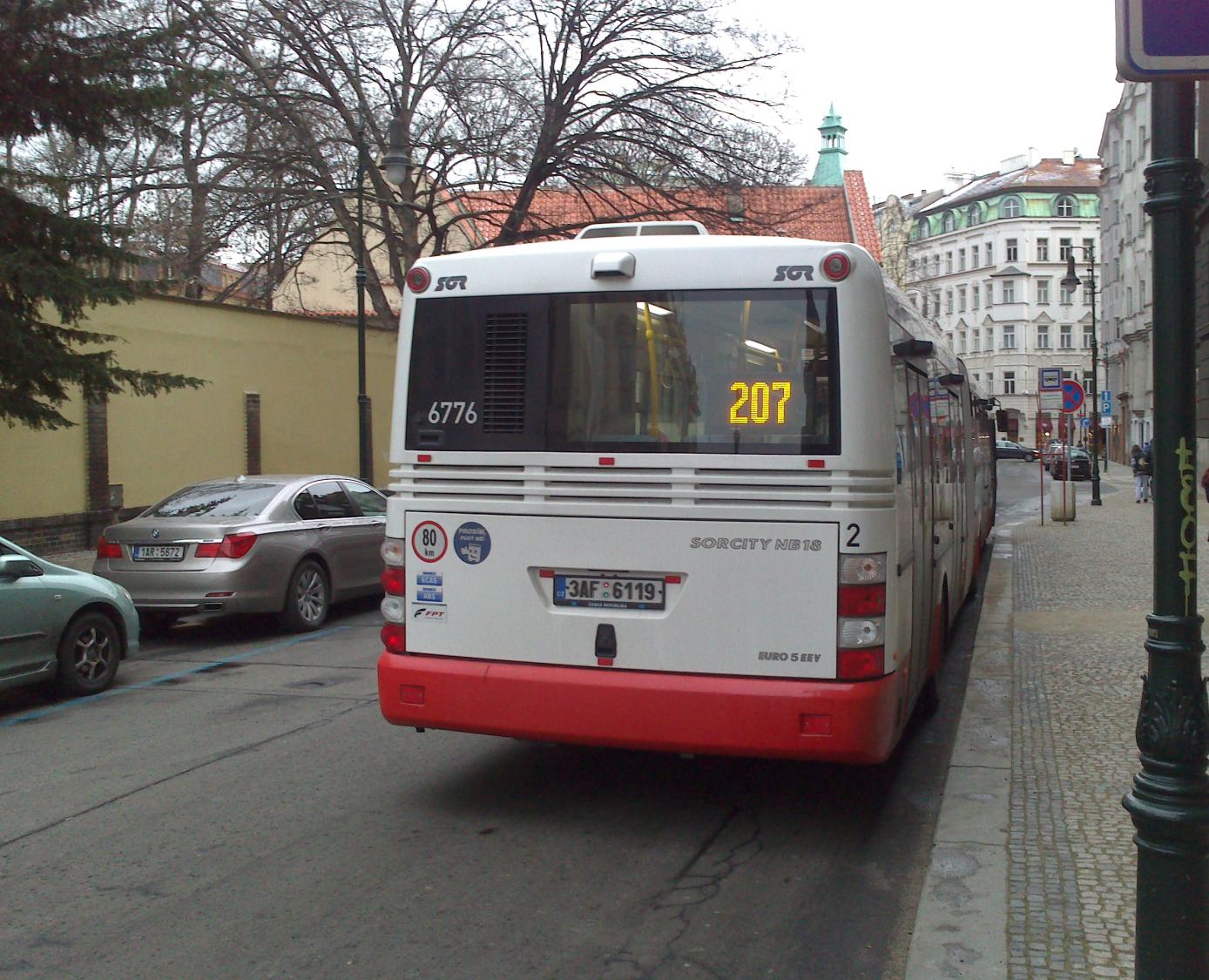 Linka 207 v KB vozech celoročně + sloučit s linkou 133 (jako v minulosti)
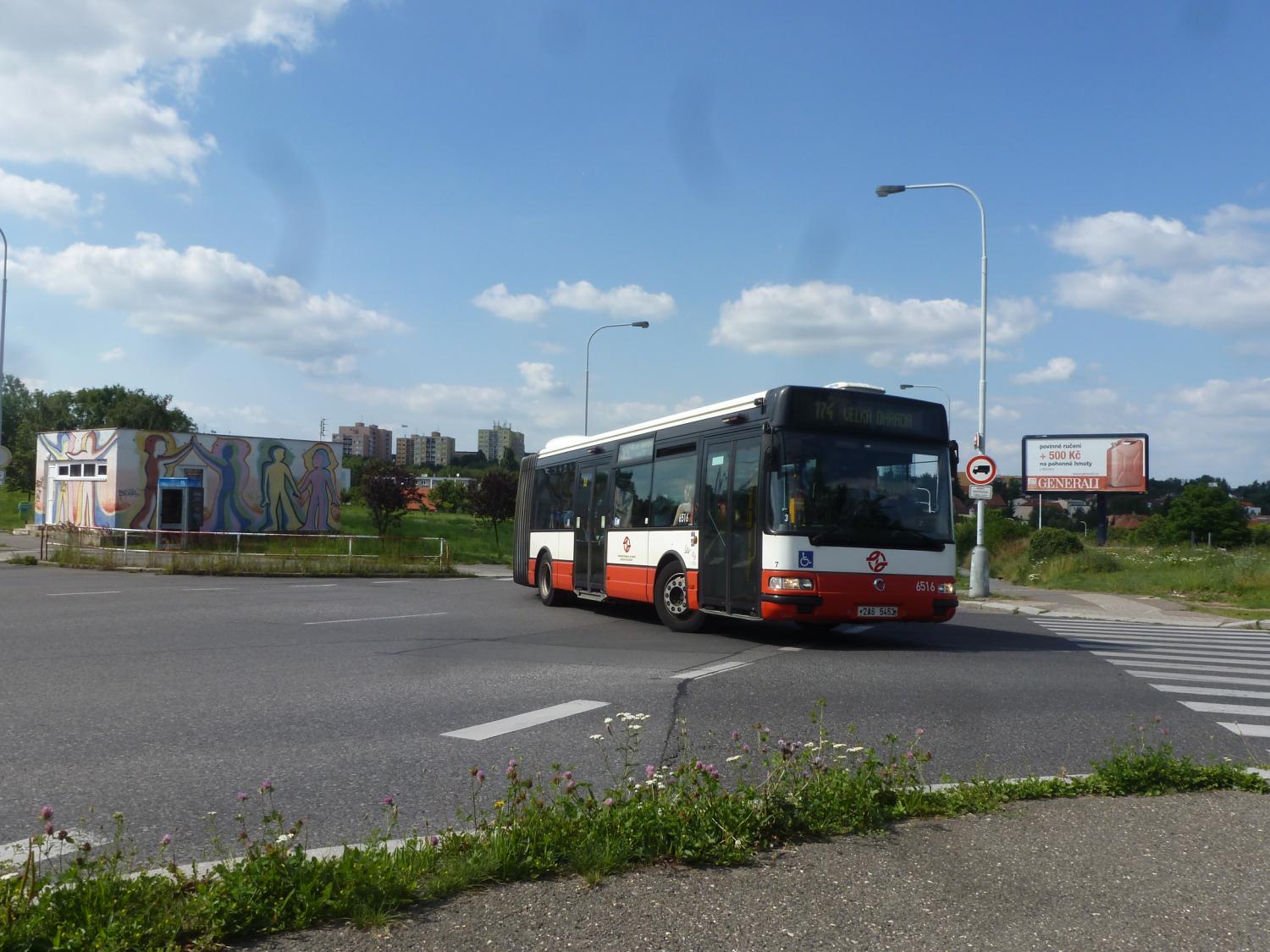 Maximum preferovaných křižovatek na hlavních trasách metropolitních linek + investovat do vybudování BUS pruhů v místech častých kongescí
Zachovat linku 123 v původní trase Na Knížecí – Šmukýřka…Stávající provedení netvoří markantní úsporu, jen rozbouřilo občany Cibulky
Zachovat linku 217, zrušit linku 143 (náhrada zachování linky 217), zrušit vložené spoje l. 191
ZDROJE
rozpis změn: http://www.ropid.cz/trvale/zmeny-v-zari-2012__s188x1545.html
kampaň „Vždyť to jede jinam“: http://www.adplanner.cz/outdoorova-reklama/dpp-vzdyt-to-jede-jinam/
nehoda autobusu (pole): http://www.metro.cz/
publikace: „20 let ROPID“
vlastní zkušenosti
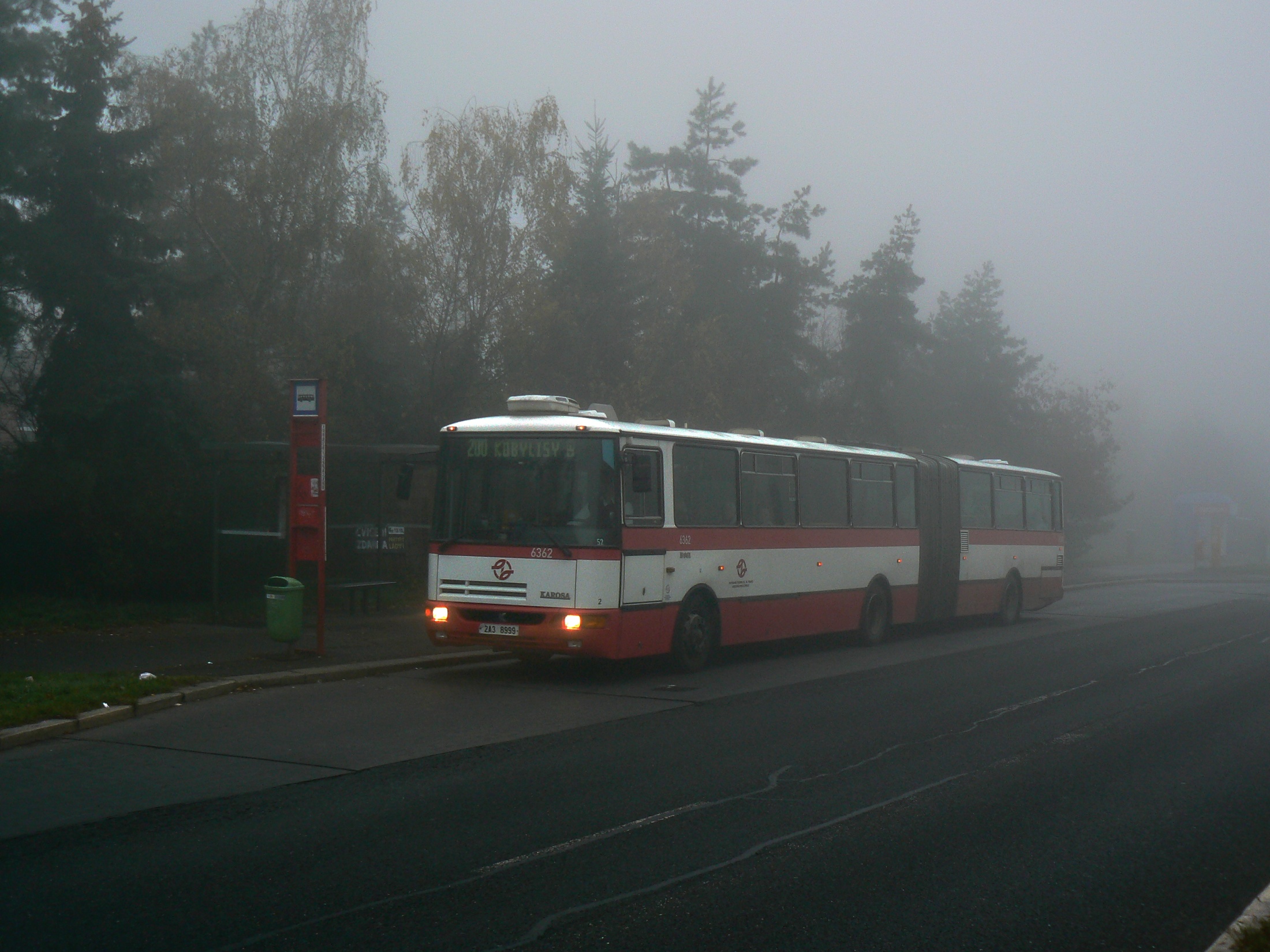 DĚKUJI ZA POZORNOST…